Renata Bratanović Palaić
NEMA VIŠE LOŠIH OCJENAKako to ostvariti?
ŠTO DJECA MISLE O OCJENAMA?
‘Ocjena ti kaže koliko si naučio.”
“Ocjena mi je dobra za daljnje školovanje, da mogu upisati dobru školu, da ne završim na ulici.”
“Ocjena je radost, nekada tuga. Kad se ocjenjuje osjećam se čudno.
“Ocjena je kada pokazuješ koliko znaš.”
“Ocjena je za moje roditelje da vide koliko su ponosni na sina ili kćer.”
“Roditelji misle da trebamo biti odlični i da moramo raditi dan i noć.”
“Ocjena mi predstavlja što učiteljica misli o mom znanju.”
“Kad dobivam puno dobrih ocjena osjećam se da ću moći raditi dobar posao.”
“Meni je dobra ocjena ma kakva bila, zato što možda imam i veće znanje od ocjene.”
KAKO NASTAJU OCJENE?
marljivost
urednost
red
pozornost tijekom nastave
presudno ZNANJE
PRIJEPORI OKO ‘GLAVNIH’ PREDMETA
hrvatski jezik, matematika i engleski jezik
KAKO FUNKCIONIRA PROCES MIŠLJENJA?
dvije moždane polutke
najbolje ćeš učiti povezujući obje i koristeći se njihovim funkcijama
KOJEM TIPU PAMĆENJA PRIPADAŠ?
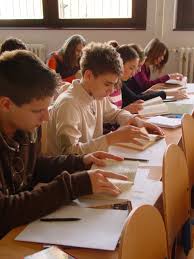 ČITALAČKI – najbolje pamtiš nakon čitanja
pročitaj ponovno gradivo s nastave, nešto o tome iz časopisa, interneta – obavezno napravi SAŽETAK – brzo ponavljanje
SLUŠNI – pamtiš što čuješ
velika prednost – pozorno slušati nastavno gradivo 
– puno usmenog tumačenja
glasno čitaj kod kuće
slušanje CD-a, strani jezik
VIDNI ILI VIZUALNI TIP 
-  pamtiš u slikama
-   gradivo sam slikovno predočavati
-   u mislima slikaš određenu sliku, stvaraš priču
NAJBOLJE – UKLJUČI SVA OSJETILA
čitaj 
zapisuj
nacrtaj tablicu ili umnu mapu
zabilježi ključne pojmove
prepričaj gradivo ukućanima – tek kad ga možeš prepričati – tada si naučio
aktiviraj obje polutke mozga
KAKO POZITIVNO PRISTUPITI UČENJU?
MOTIVIRAJ SAMOGA SEBE
odaberi koje su ti stvari važne – vlastite pobude
OJAČAJ SAMOPOUZDANJE
‘Ja to mogu, znam, hoću..’ – teži promjeni
sam odlučuješ o svom životu – samoprocjena
postavljanje realnih ciljeva
postani svjestan onoga što želiš postići – zamisli svoj život za deset, dvadeset...godina
MJESTO ZA UČENJE
uči uvijek na istom mjestu, za radnim stolom 
na radnom stolu drži samo stvari za učenje
Knjige i bilježnice za svaki predmet trebaju imati svoje posebno mjesto
NAPRAVI PLAN UČENJA!
upisuj sve svoje obaveze (zadaće, ispite) u tjedni raspored i drži ga na mjestu na kojem učiš
NA TRAGU IZGUBLJENOM VREMENU...
PRIPREMA ZA UČENJE
Nakon dolaska iz škole:
Odmah pogledaj raspored za sljedeći dan
Na stol poslaži knjige i bilježnice iz predmeta iz kojih imaš zadaću ili trebaš učiti (ostale spremi u torbu)   
Odmori se
Prije učenja pripremi sav pribor
Odluči kojim ćeš redom učiti - počni s učenjem najtežih predmeta
Kad završiš s nekim predmetom, knjigu i bilježnicu stavi u torbu
UČI SA STANKAMA!
uči 35-55 min → odmor (do 15 min)

ako je lekcija velika, podijeli je na nekoliko dijelova (poslije svakog dijela-kratka stanka)

prije spavanja - ponovi najvažnije
UČI S RAZUMIJEVANJEM
Najteže je učiti napamet:
sporo pamtiš
brzo zaboravljaš

Učiti s razumijevanjem znači razmišljati o onome što učiš: čitati,proučavati, zapisivati, prepričavati, ponavljati... 
 
3 temeljna koraka:
  1. Upoznavanje s gradivom
            2. Učenje - poglavlje po poglavlje
3. Ponavljanje
1. Upoznavanje s gradivom

Pročitaj bilješke iz bilježnice
Pročitaj čitavu lekciju iz udžbenika (kao da čitaš zanimljiv roman)
Pogledaj sve slike i tablice, atlas
Pokušaj odgovoriti na pitanja na kraju lekcije (svojim riječima, glasno) – ako ne znaš odgovor, potraži ga u tekstu
2. Kreni s učenjem - poglavlje po poglavlje
Ponovno pažljivo pročitaj prvo poglavlje
Dok čitaš, podcrtaj samo najvažnije riječi ili ih zapiši na papir kao natuknice
Kad pročitaš poglavlje, digni pogled od knjige i prepričaj najvažnije vlastitim riječima (ako zapneš, pogledaj u knjigu)
Prepričavaj nekoliko puta glasno
Na kraju smisli jedno pitanje iz poglavlja, zapiši ga i glasno odgovori

      Tek kad dobro naučiš, prijeđi na novo poglavlje i ponovi sve ove korake!
3. Ponavljanje
Čak i kad si naučio/la, gradivo trebaš ponavljati što više puta!

Ispit u četvrtak?
Učiš – u ponedjeljak i utorak
Ponavljaš - u srijedu i čevrtak prije škole
Kako naučiti pjesmu napamet?

Pročitati pjesmu 2 puta
Ako ne razumiješ neke riječi-rječnik
Ponovi prvu kiticu 3 puta
Ponovi drugu kiticu 3 puta
Ponovi prvu i drugu kiticu zajedno 2 puta
Ponovi treću kiticu 3 puta
Ponovi prvu, drugu i treću kiticu 2 puta
Tijekom dana ponovi još 1-2 puta cijelu pjesmu
Navečer ponovi – prije spavanja
Ujutro ponovi – odmah poslije spavanja
Podcrtavanje, bilješke - primjer
Na prednjem dijelu tijela kralješnjaka je glava. Na njoj je smještena većina osjetila (oči, nos, usta, uši). Osjetila životinjama pomažu u boljem snalaženju u prirodi. Lakše pronalaze hranu i jedinke suprotnog spola, a i lakše mogu pobjeći od progonitelja. U glavi se nalazi mozak koji upravlja radom čitavog organizma.”
Na prednjem dijelu tijela kralješnjaka je glava. Na njoj je smještena većina osjetila (oči, nos, usta, uši). Osjetila životinjama pomažu u boljem snalaženju u prirodi. Lakše pronalaze hranu i jedinke suprotnog spola, a i lakše mogu pobjeći od progonitelja. U glavi se nalazi mozak koji upravlja radom čitavog organizma.
 
glava - osjetila (oči, nos, usta, uši)
           - mozak
osjetila – hrana, partner, bijeg
mozak – upravlja svime
Obavezno zapiši na poseban papir:
Datume i događaje 
Nove riječi
Definicije koje obavezno moraš upamtiti
Ono što teško pamtiš
Formule i pravila
Strani jezik: 
napravi kartice sa
značenjem riječi
Papiriće stavi na vidljivo mjesto, gdje često boraviš: iznad radnog stola, pored kompjutora...
to climb
penjati se
KORISTI  maŠTU KAD TI JE TEŠKO UPAMTITI
zamišljajte ono što učite...ili još bolje, nacrtajte!
“Pridjevi su vrsta riječi koja opisuje kakvo je što, čije je što i od čega je što”

Vrsta riječi 
  kakvo      čije     od čega
(žuto)      (mamino)    (zlatno)
ako je potrebno zapamtiti redoslijed nekih pojmova, napravi zanimljivu rečenicu od početnih slova tih riječi
nominativ, genitiv, dativ, akuzativ, vokativ, lokativ, instrumental
NGDAVLI
Netko govori da Ana voli lijepog Ivicu

nepoznate (nove) riječi možemo zapamtiti ako ih povežemo sa poznatima (pomoću slova, rime, asocijacija)
- stalaktiti / stalagmiti: stalagmiti - gmižu
- plima / oseka: plima-pliva
KAKO SE KONCENTRIRATI?
uči svakodnevno

uči uvijek na istom mjestu, na kojem se nalazi samo ono što ti treba za taj predmet

za vrijeme učenja isključi mobitel/telefon

kad osjetiš da pažnja popušta: kratki odmor ili čitaj na glas, zapiši najvažnije, prikaži crtežom to što učiš...

nagradi se za učenje – izračunaj broj stranica koje moraš naučiti,a kad prijeđeš određeni dio gradiva nagradi se
KAKO SVLADATI STRAH OD ISPITA?
ponovi gradivo što više puta

ispitaj se s nekim tko uči isti predmet ili izgovori naučeno nekome od ukućana; dok ponavljaš, govori GLASNO

u strahu prestajemo disati, a tada gubimo energiju potrebnu za razmišljanje: vrlo je važno VJEŽBATI DISANJE; nekoliko puta mirno udahnuti i izdahnuti
KOD PISANJA TESTOVA:

Sjeti se da si učio i da ćeš SIGURNO nešto znati
pročitaj SVE zadatke
PRVO riješi one koje ZNAŠ
onda one koje DJELOMIČNO znaš
Ako ne znaš - pažljivo pročitaj pitanje više puta
Ako te uhvati panika, zastani na minutu i mirno DIŠI
Prije nego što predaš, još jednom provjeri cijeli test
UČENJE NA ŠKOLSKOM SATU
što više paziš na satu, manje moraš učiti kod kuće
ako nešto ne razumiješ, upitaj učitelja nakon sata za pojašnjenje, DOP
zapisuj pitanja koja učitelj postavlja drugima (na zadnju stranicu bilježnice)
zapisuj primjere koje učitelj navodi 
Kod kuće barem pročitaj ono što se učilo taj dan – tako ti se gradivo neće nagomilati!
Za bolje pamćenje
Koristite mentalne mape za obradu gradiva.
U obliku crteža, dijagrama, simbola, brojeva.
U središtu se nacrta glavni pojam.
Onda ga se razrađuje što slikovitije.
BITI BUDAN !!!
Samog sebe uvijek ponovno podsjećati na to da želite razumjeti i zapamtiti pročitano i sve ono što nam pomaže u ostvarenju naših ciljeva.
Ponavljanje vlastitim riječima poboljšava stupanj zapamćenosti.Glasno izgovarajte misli !
Jednom tako uspostavljen sustav rada vrlo brzo počinje donositi vidljive rezultate.                     PROVJERITE !
POKUŠAJTE I VI !

ŽELIM VAM 
PUNO USPJEHA !
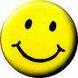